1G-1
Recognise common 2D and 3D shapes
1G-1Recognise common 2D and 3D shapes presented in different orientations, and know that rectangles, triangles, cuboids and pyramids are not always similar to one another.
The materials in this pack have been collated and written to support the teaching of 1G-1. Before planning and teaching the content, read the teaching guidance and example assessment questions in the non-statutory guidance itself, which can be found here.
A video summarising all of the ready-to-progress criteria for Year 1 can be found here.
1G-1
Recognise common 2D and 3D shapes
The following slides contain activities that can be used within the context of pre-teaching, intervention, or as supplementary material integrated into teaching. They do not represent complete lessons and should not be used as such. Also they should not be used all at once, but over the period of a teaching unit. It would be valuable to use many of the activities more than once to build fluency in understanding and application. Also many of them would benefit from the use of manipulatives to support interaction with the ideas. Ensure you engage in rich discussion with the children, asking them to reason and explain the ideas presented. Note that when working with a small group, pupils should also have access to the main teaching delivered by the class teacher and the focus should be directly linked so that the learning is connected and fluency is built.
Guidance for working with a small pre-teaching or intervention group
Take time to build understanding of the key idea. We would recommend no more than four slides in any one session, and probably fewer. 
In subsequent sessions, review and practise previous learning before moving on.
Play the animation/observe the image and ask pupils “What do you notice?”.
Encourage pupils to explain what they see, what is happening and why.
Where there is a highlighted sentence, draw out the meaning of this from the image and repeat together and individually.
Guidance for working with a small pre-teaching or intervention group
Engage in the suggested activities, using manipulatives where appropriate, to enhance the interaction and stimulate discussion. However, note that the ultimate aim is to develop fluency in the mathematical ideas such that resources are no longer needed. 
Repeat questions, using other numbers/examples where relevant.
Repeat the highlighted language structures wherever relevant to build fluency with the key idea and connect the learning. For example:
10 hundreds are equivalent to 1,000.
1G-1 Recognise common 2D and 3D shapes
1G-1 Recognise common 2D and 3D shapes
Use a collection of 3D shapes, e.g. cylinders, cuboids (including cubes), spheres and pyramids. Also include corresponding everyday objects, e.g. tins, boxes, snack tubes.
Can you match the shapes to the objects you might find at home? Can you say why the cylinder reminds you of a baked beans tin? How is it similar? How is it different? 
Can you find other objects in our classroom or around school which are similar to these shapes?
The cylinder and tin both have circles for faces and they both roll.
1G-1 Recognise common 2D and 3D shapes
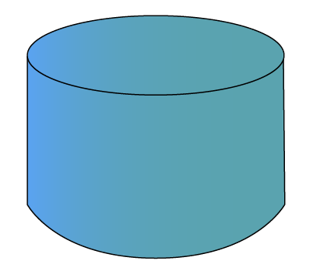 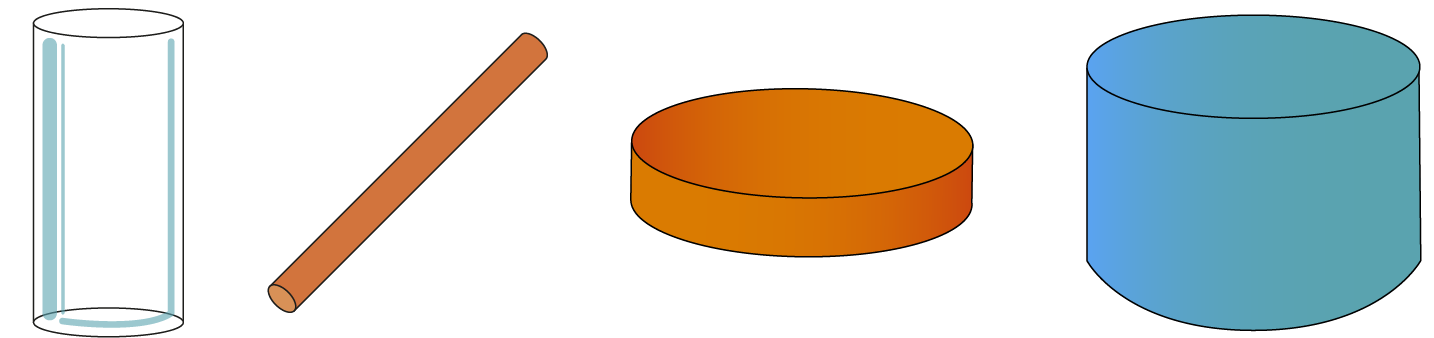 Display a set of the same type of shapes, e.g. all cylinders, which have different proportions, as in the above image.
Look at the shapes on the table. Tell me anything you notice!
Can you show me some circular faces on each shape? How many circular faces do they all have? 
So what do you think we can say that is the same about all these shapes? 
Can you see and describe anything that is different about two of the cylinders?
All cylinders have two circular faces.
This one is short and fat and this one is long and thin.
1G-1 Recognise common 2D and 3D shapes
Can you guess my rule and complete my sorting? Carefully examine each shape and sort into hoops using two criteria, e.g. shapes which do/do not have a square face. Can you choose your own way to sort 3D shapes into two sets, using do /do not and find ways to describe the shapes in each set?
Can you guess the shape in my feely bag from my description? For example, my shape has a curved surface and it can roll.
Can you help our puppet? Say whether she is right or wrong and explain why. For example, puppet picks up a cuboid saying, I think this is a cylinder because it has a square face. 
Our puppet has hidden one of our shapes and will only give it back if you can describe or name the hidden shape! Place a selection of 3D shapes on a tray and the puppet hides one shape at a time.
These shapes all have square faces and these do not.
Your shape could be a sphere or a cylinder because they can both roll.
1G-1 Recognise common 2D and 3D shapes
Use a range of 2D shapes such as rectangles (including squares), circles and triangles.
Can you find shapes similar to these in our playground or around school? Are they the same shape even if they are much bigger? (e.g. markings on the playground or hall) Why do you think this is a square? How are these rectangles the same? How are they different? 
Can you guess my sorting rule and complete my sorting? Include 2D shapes cut from paper in different sizes and relative proportions. Carefully examine each shape and sort into hoops using two criteria, e.g. triangles and not triangles.
Can you choose your own way to sort 2D shapes into two sets, using not? Can you describe how shapes in the same set are different? If the cheeky puppet moves some shapes about (including rotating a shape but leaving it in the correct set) can you see which shapes need to be corrected?
This is a long, thin rectangle and this is a wide rectangle.
1G-1 Recognise common 2D and 3D shapes
Use a range 2D shapes (continued).
Lay out a selection of 2D shapes. Can you check whether our puppet knows the correct names for our shapes? 
The puppet points to a shape saying, I think this is a rectangle because it has 3 sides, am I right?
Can you explain why the puppet is right or wrong?
This is not a rectangle because a rectangle has 4 sides and this shape only has 3.
1G-1 Recognise common 2D and 3D shapes
Cut out shapes like those shown in the image
Look at these shapes I have cut out. How would you describe each one? What does each shape remind you of? I think this one looks like a sail.
Run your finger around the edge of each shape.  Are the sides straight or curved? Can you count the sides as you run your finger along each one?
Can you find a shape which you are sure is a triangle? Why did you choose this one? Are there any shapes which might not be triangles?
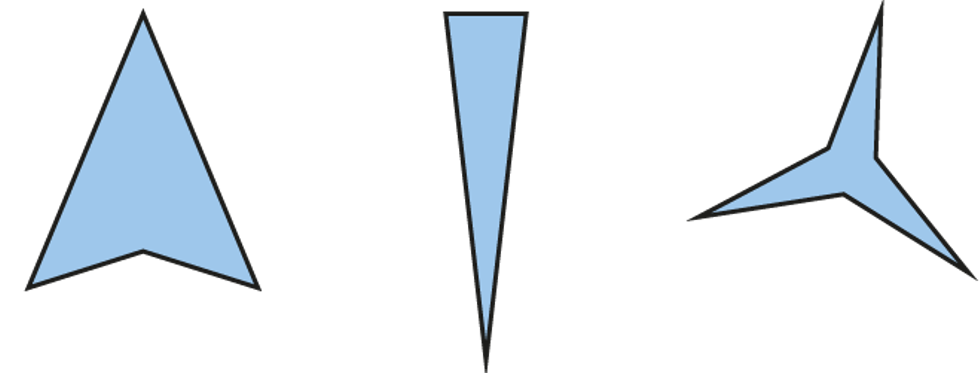 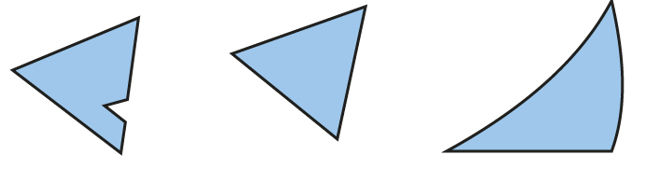 This is not a triangle because it has 6 sides.
This is not a triangle because it has a side which is curved.
This is a triangle because it has 3 straight sides.
1G-1 Recognise common 2D and 3D shapes
Jig Shapes
https://nrich.maths.org/6886